ЗНАТЬ, ПОМНИТЬ, СОБЛЮДАТЬ
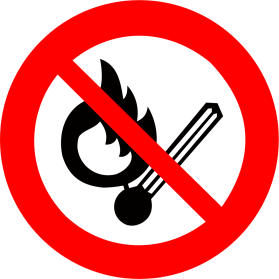 ПРАВИЛА ПОЖАРНОЙ БЕЗОПАСНОСТИ
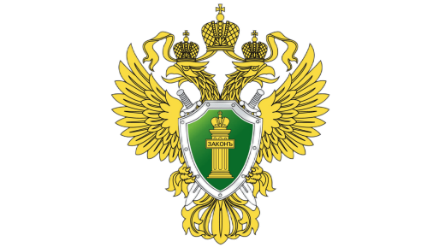 ОГОНЬ – НЕ ИГРА!
ПОЖАР – БЕДА!
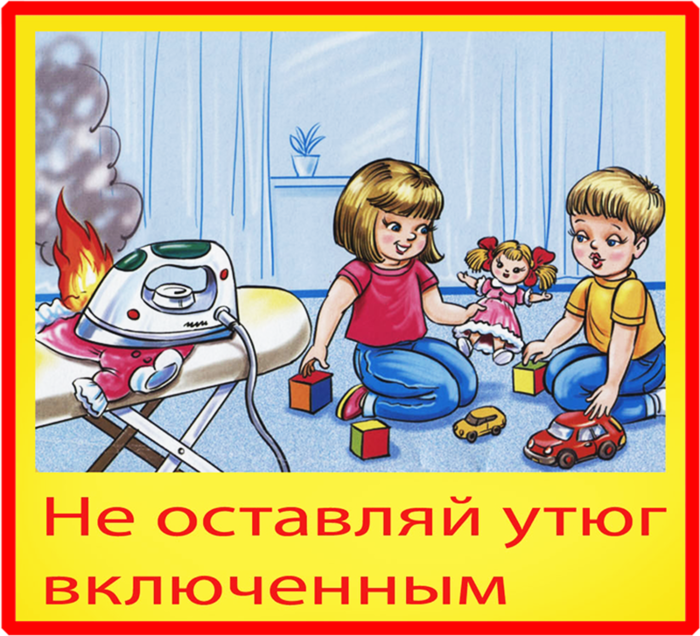 Прокуратура Ленинского АО г.Тюмени
ПРИ ПОЖАРЕ ЗВОНИТЬ
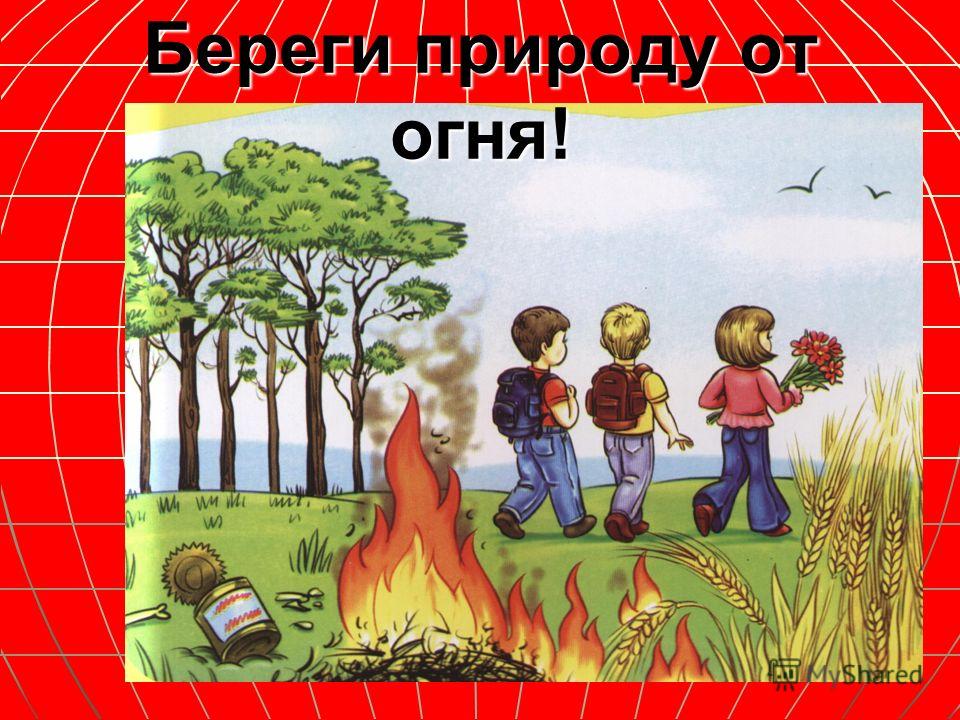 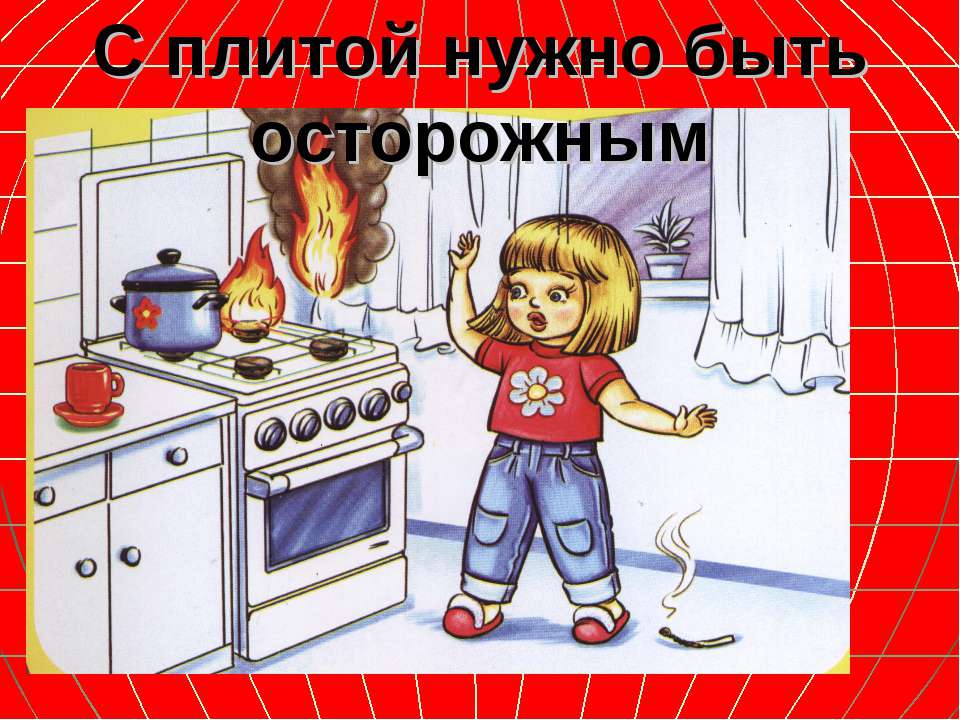 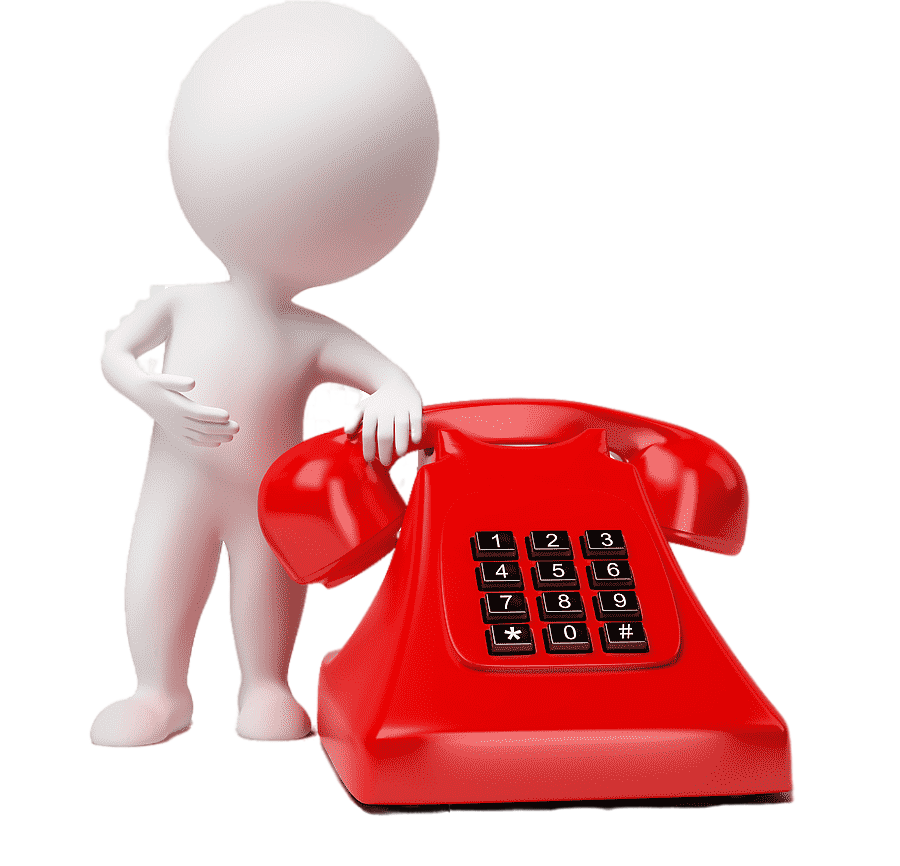 101